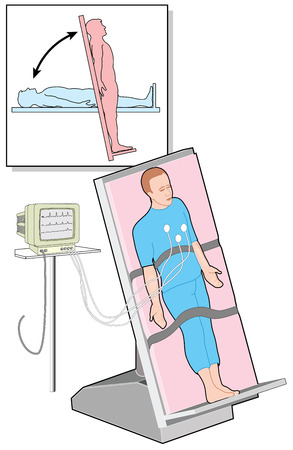 Head-up tilt  test
Dr Arun Jude Alphonse
Dept of Cardiology
Govt Medical College, Alappuzha
Discussion
Introduction – Syncope and how to go about it
HUTT –
1)Pathophysiology
2)Indications
3)Prerequisite
4)Procedure
5)Interpretation of a positive test
6)Complications
Syncope is a transient LOC due to transient global cerebral hypoperfusion characterized by 
  rapid onset, short duration, and spontaneous complete recovery
How to go about in a scenario of TLOC
Pathophysiology
Reproduction of a neurally mediated reflex in laboratory setting 
 Redistribution of up to 1000 ml of blood from the central cardiovascular compartment to the capacitance vessels of the lower limbs
This leads to a progressive fall in venous return, which may be excessive in patients predisposed to vasovagal syncope
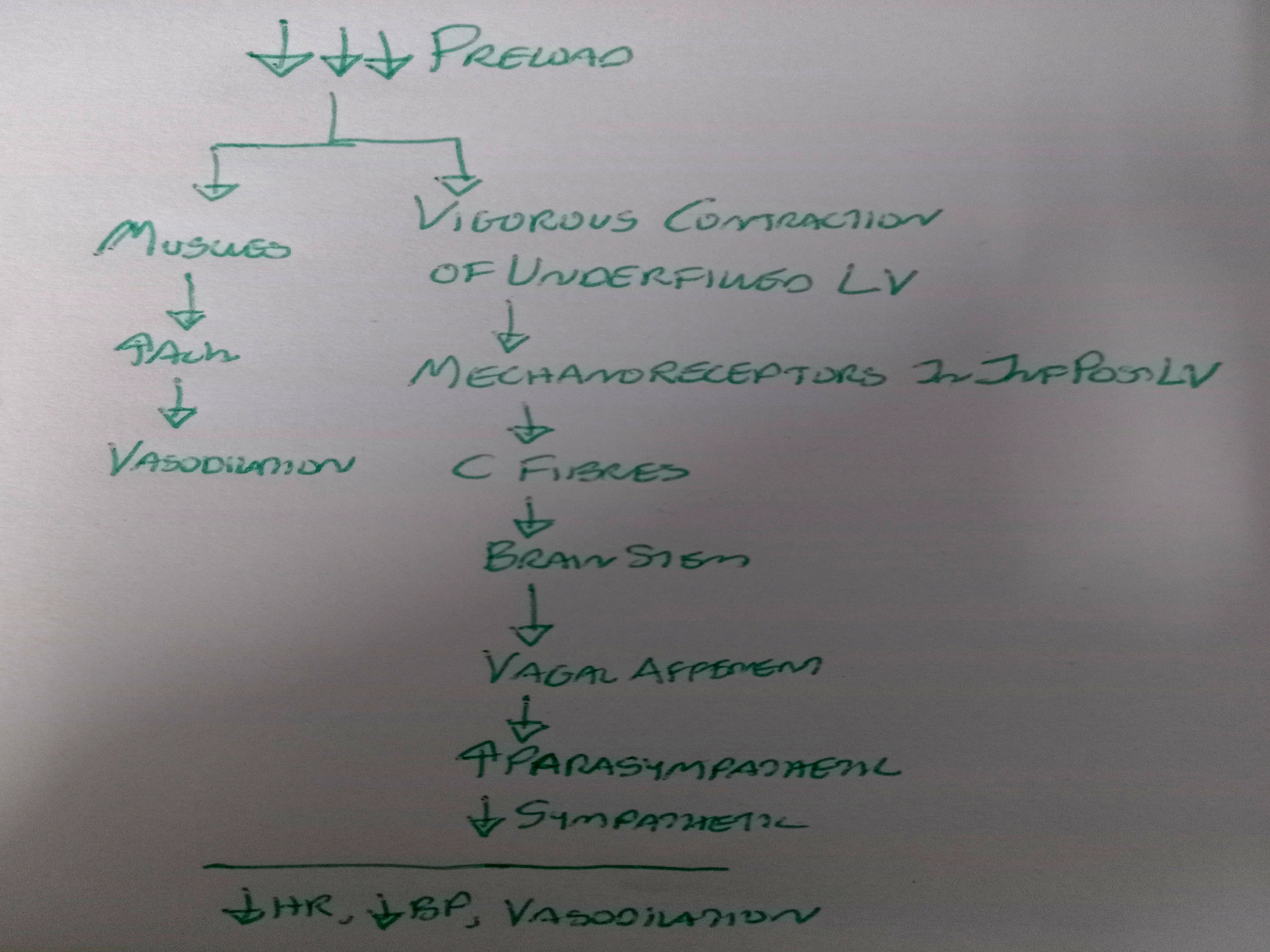 Redistribution of blood is directly related to the sine of the angle of tilt,which rises in an approximately linear fashion between 30° and 60° but changes very little at angles beyond 60° 
There is a “plateauing” of haemodynamic effects at 60°Positive in various types of reflex syncope due to prolonged standing
May also be positive in
Sick sinus syndrome
Other classes of reflex syncope
Indications
Unexplained syncopal episode in the absence of organic heart disease after cardiac causes have been ruled out
To demonstrate susceptibility of reflex syncope to the patient
Class II indications
Reflex vs OH
Syncope with jerky movements vs Epilepsy
Recurrent unexplained falls
In psychiatric diseases
Not recommended for assessment of treament
Pre requisites
3 hours fasting
Quiet and with dim lights 
Tilt table should be able to achieve the uprightposition smoothly and rapidly and to reset to the supineposition quickly (<10 s) 
Foot-board support 
Experienced nurse or medical technician in person
a physician is in proximity and immediately available if needed
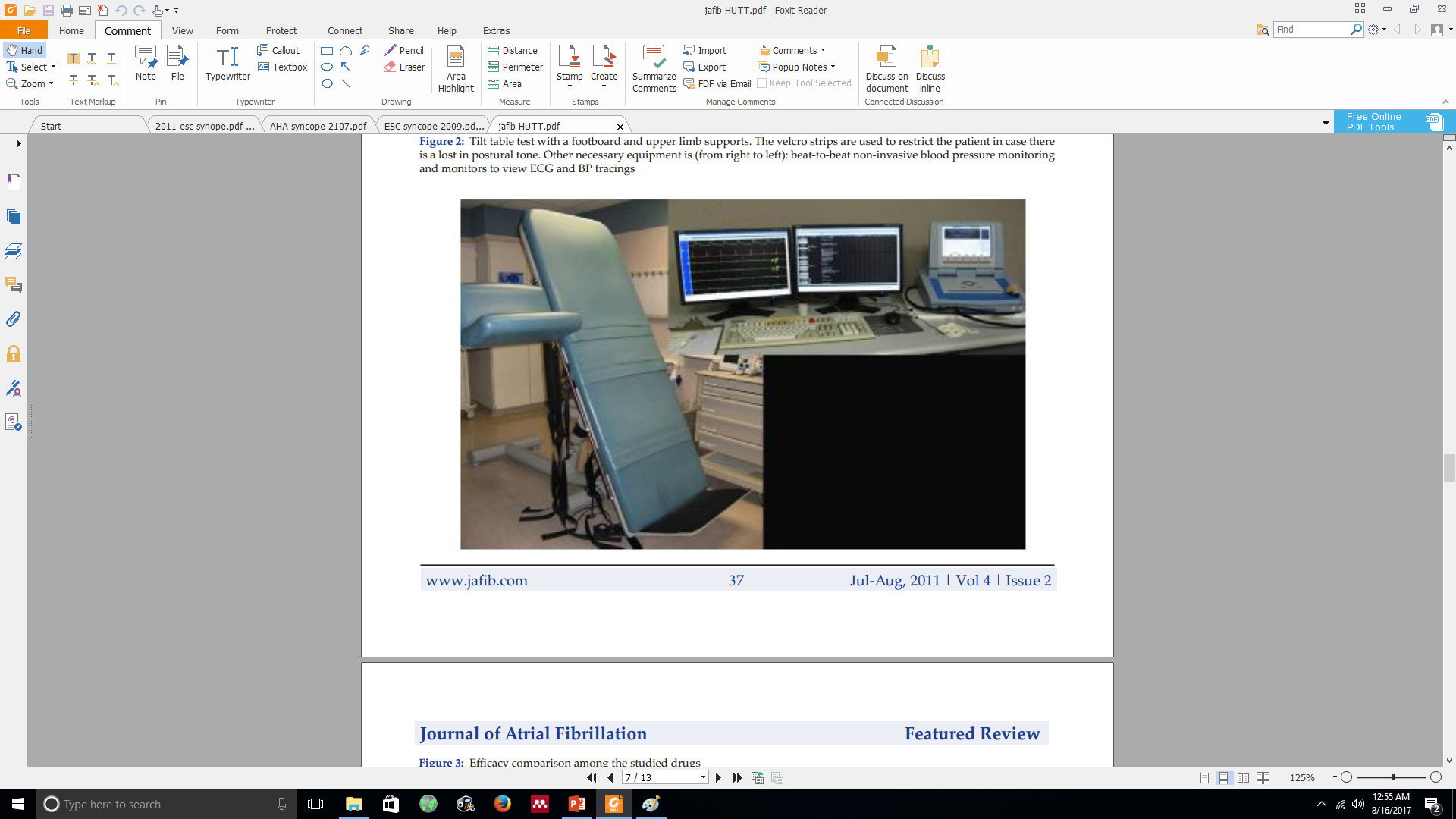 Procedure
Various protocols are available
First developed by Kenny et al in 1986
Supine pre tilt phase of atleast 5mins, 20 mins if venous cannulation
Tilt angle between 60-70 degrees (ESC 2001 & 2009) or 70degrees (AHA 2017) 
Pre drug Tilt duration of 20 – 45 mins
45 mins did not increase sensitivity and specificity compared to 20 mins
Use of ether intravenous isoprenaline or sublingual nitroglycerin for drug provocation if passive phase has been negative

Isoprenaline to increase heart rate 20-25%from baseline

Nitroglycerin (a fixed dose of 400 mcg sublingual spray) sublingually administered in the uprightposition 

Isoprenaline and NTG did not differ much in responses but adverse effects were more with isoprenaline
Other agents that has been used
Iv NTG
Isosorbide dinitrate
Adenosine 

Post drug tilt duration of 20 mins

Terminated with induction of syncope/ presyncope or completion of the planned duration of tilt including drug provocation
Ideally requires continuous beat-to beat finger arterial BP measurement

Manual intermittent measures using a sphygmomanometer are acceptable and should be performed within shortintervals 

A carotid sinus massage may be done during the passive tilt ..increased sensitivity in persons aged > 40yrs
Positive response to heald tilt-                    How to classify?
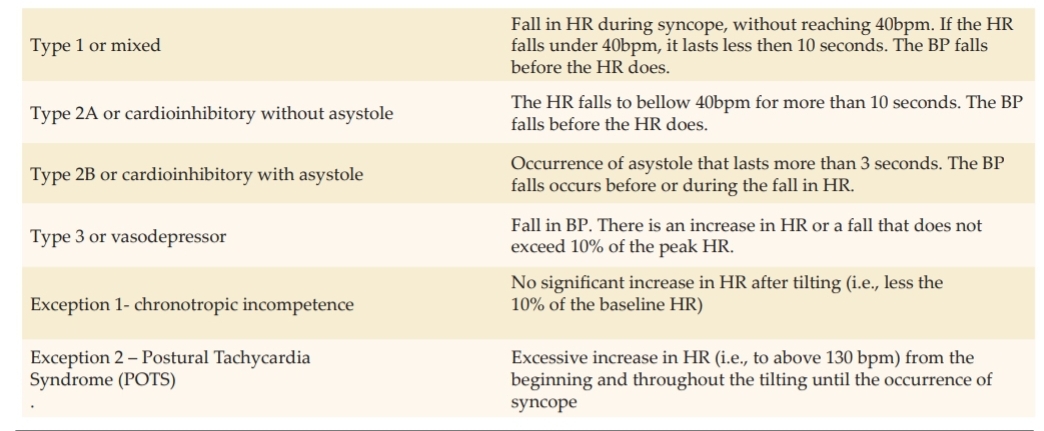 In persons with psychogenic syncope symptoms will occur in the absence of fall in BP and HR

VVS with convulsive fainting can aslo be diagnosed in which instead of syncope patients have prodrome followed by seizures
Complications
A very safe procedure if done after exculsion of cardiac causes of syncope
One reported VT with isoprenaline (h/o MI, CAG 99% LCx lesion)
One reported case of AF in british study (n=1900)
One reported case of asystole of 72 seconds resuscitated successfully
Asystole during the tilt is easily reversible with reversal to supine position or trendelenberg position
THANK YOU